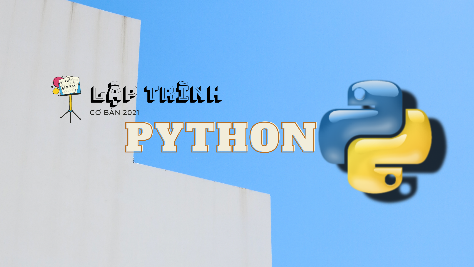 Bài 14: Kiểu tệp
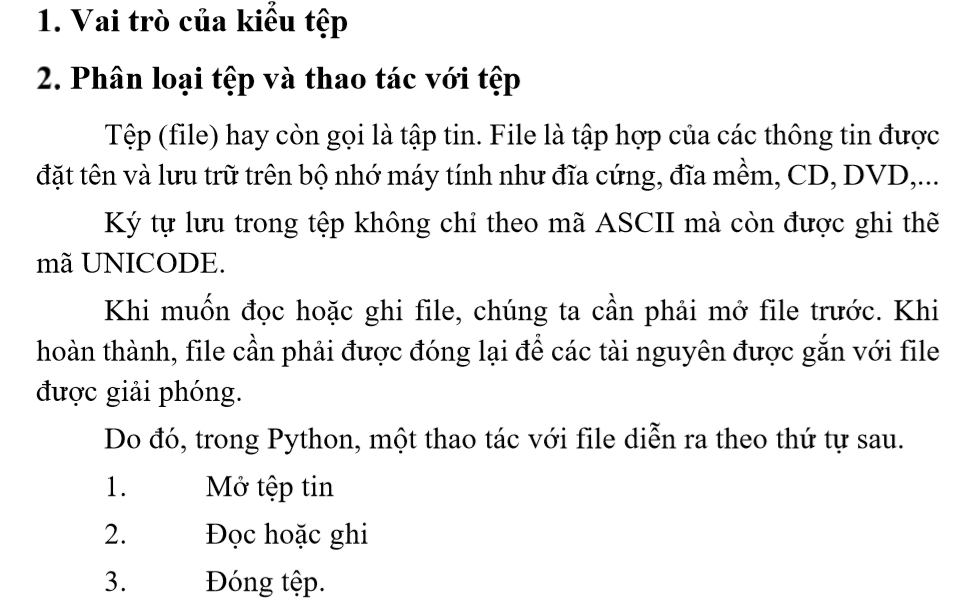 Tin học 11
1. Vai trò của kiểu tệp
2. Phân loại tệp và thao tác với tệp
Nguyễn Hữu Hào
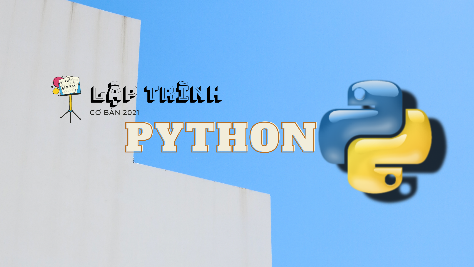 Bài 15: Thao tác với tệp
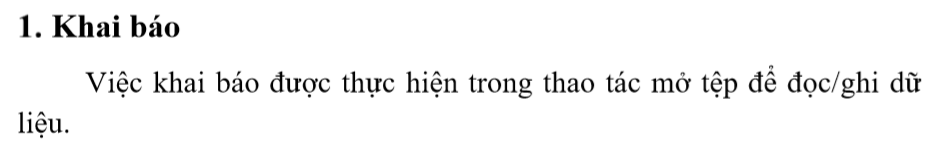 Tin học 11
1. Khai báo
2. Thao tác với tệp
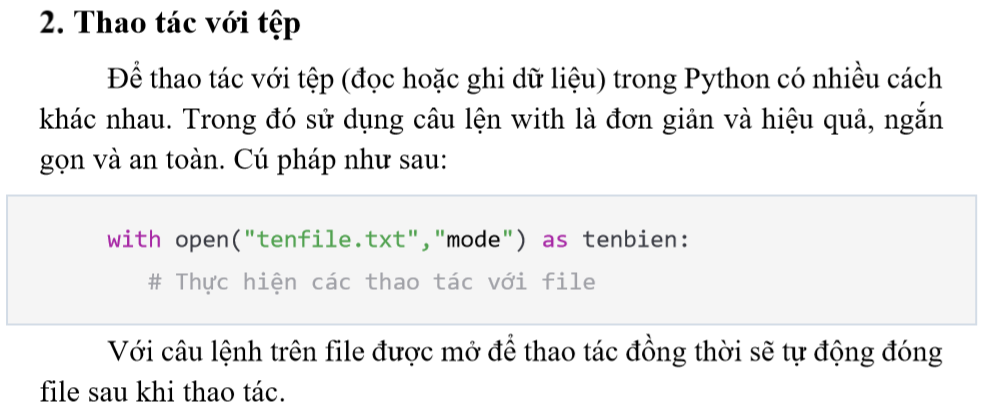 Nguyễn Hữu Hào
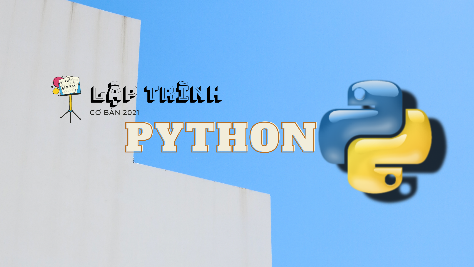 Bài 15: Thao tác với tệp
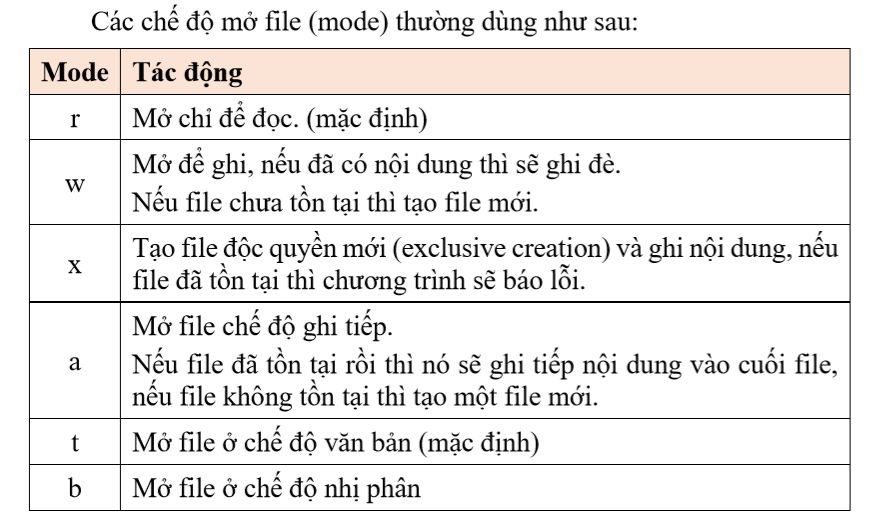 Tin học 11
1. Khai báo
2. Thao tác với tệp
Nguyễn Hữu Hào
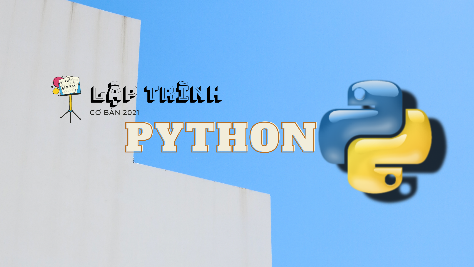 Bài 15: Thao tác với tệp
Tin học 11
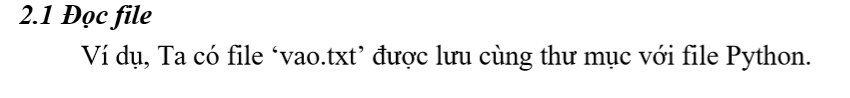 1. Khai báo
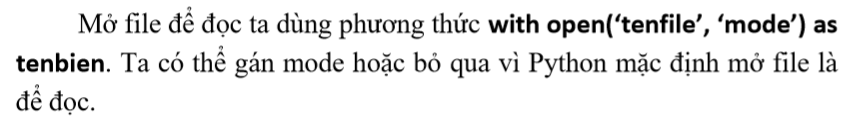 2. Thao tác với tệp
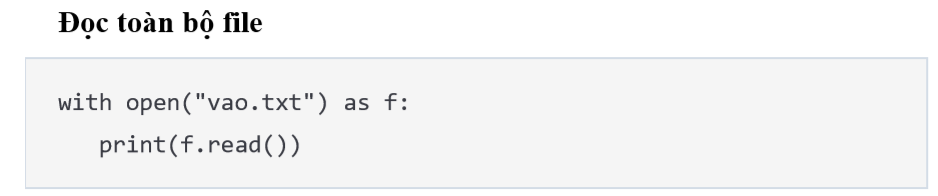 Nguyễn Hữu Hào
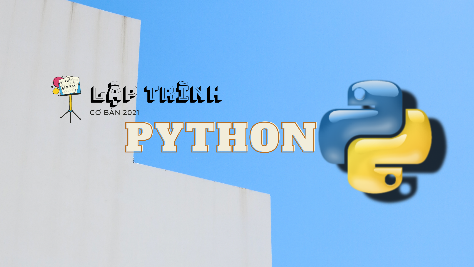 Bài 15: Thao tác với tệp
Tin học 11
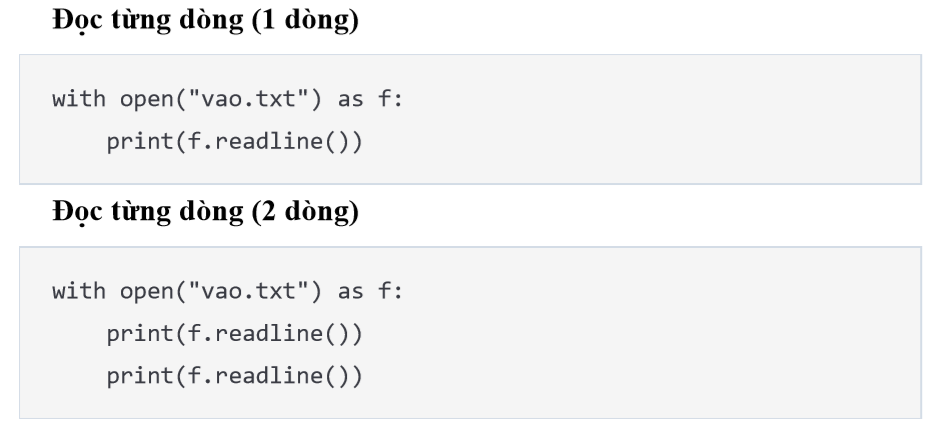 1. Khai báo
2. Thao tác với tệp
Nguyễn Hữu Hào
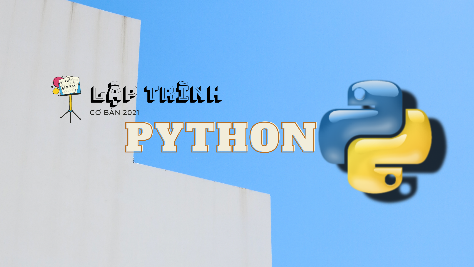 Bài 15: Thao tác với tệp
Tin học 11
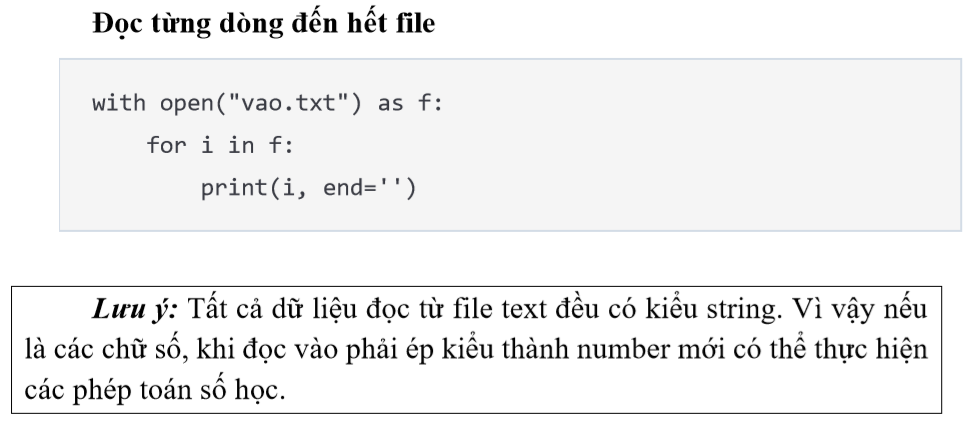 1. Khai báo
2. Thao tác với tệp
Nguyễn Hữu Hào
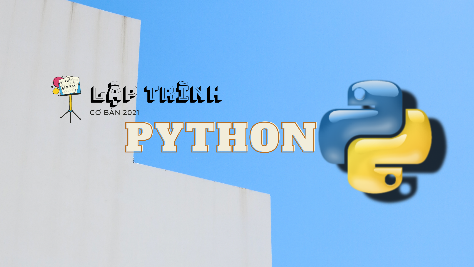 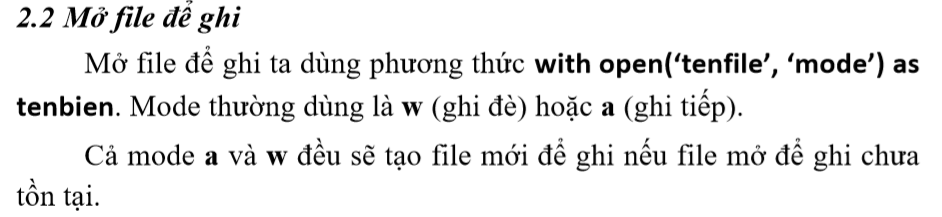 Baøi 15. Thao taùc vôùi Teäp
Tin học 11
1. Khai báo
2. Thao tác với tệp
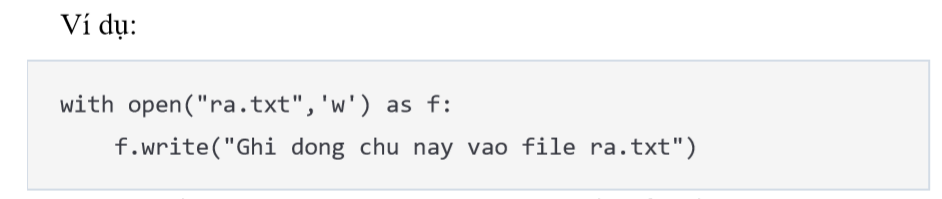 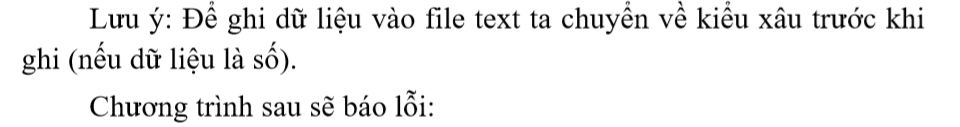 Nguyễn Hữu Hào
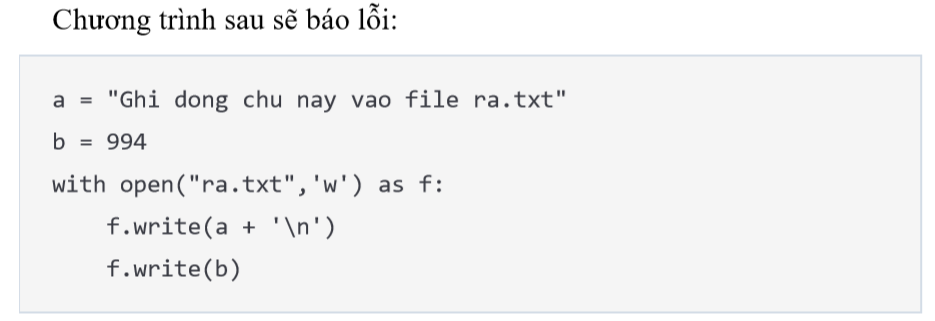 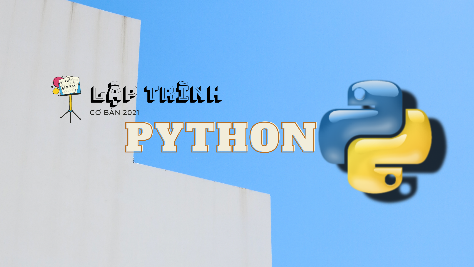 Baøi 15. Thao taùc vôùi Teäp
Tin học 11
1. Khai báo
2. Thao tác với tệp
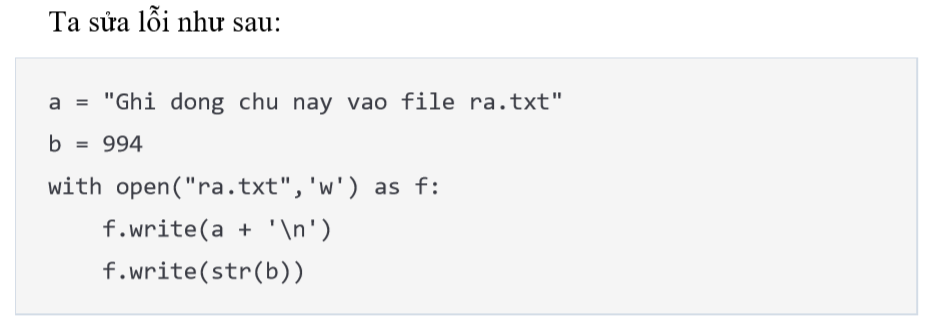 Nguyễn Hữu Hào